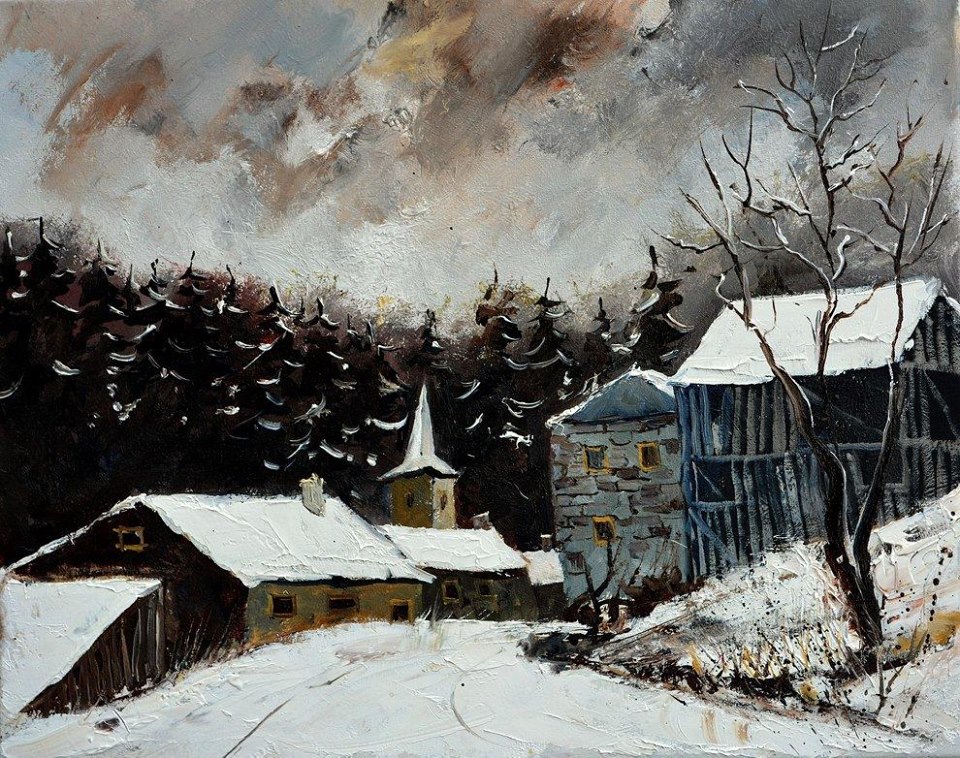 2018.01.15. reggeli áhítatGerendás, Általános Iskola
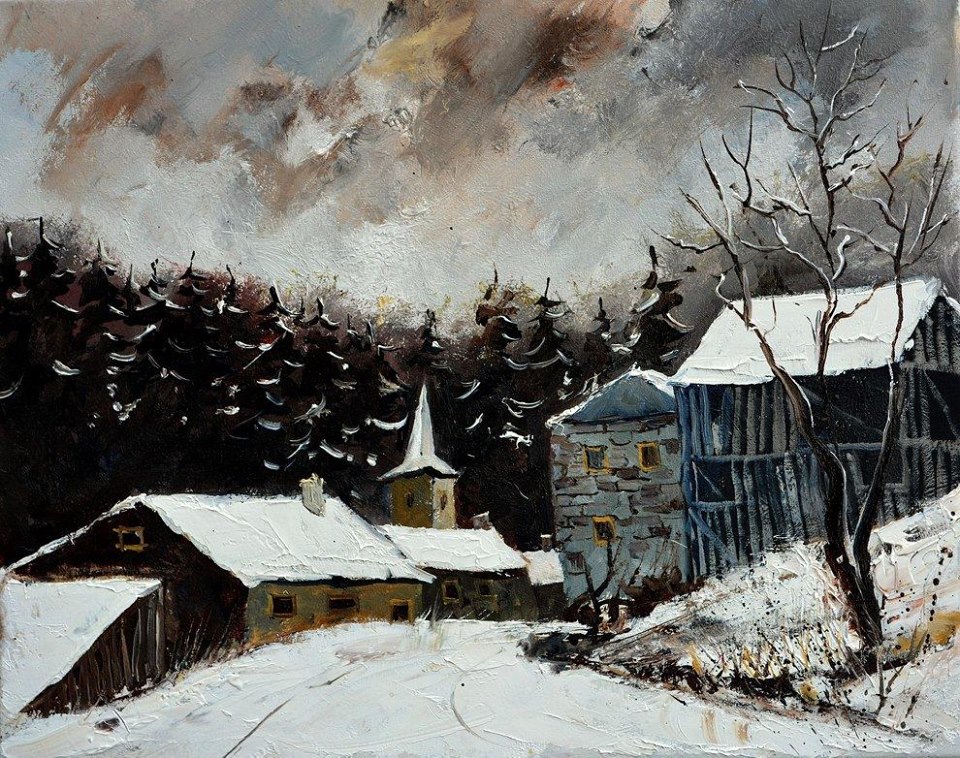 Vigyázz, hová lépsz!
„A becsületes ember…kikerüli a veszélyt…útjára vigyázz.”          Péld 16,17
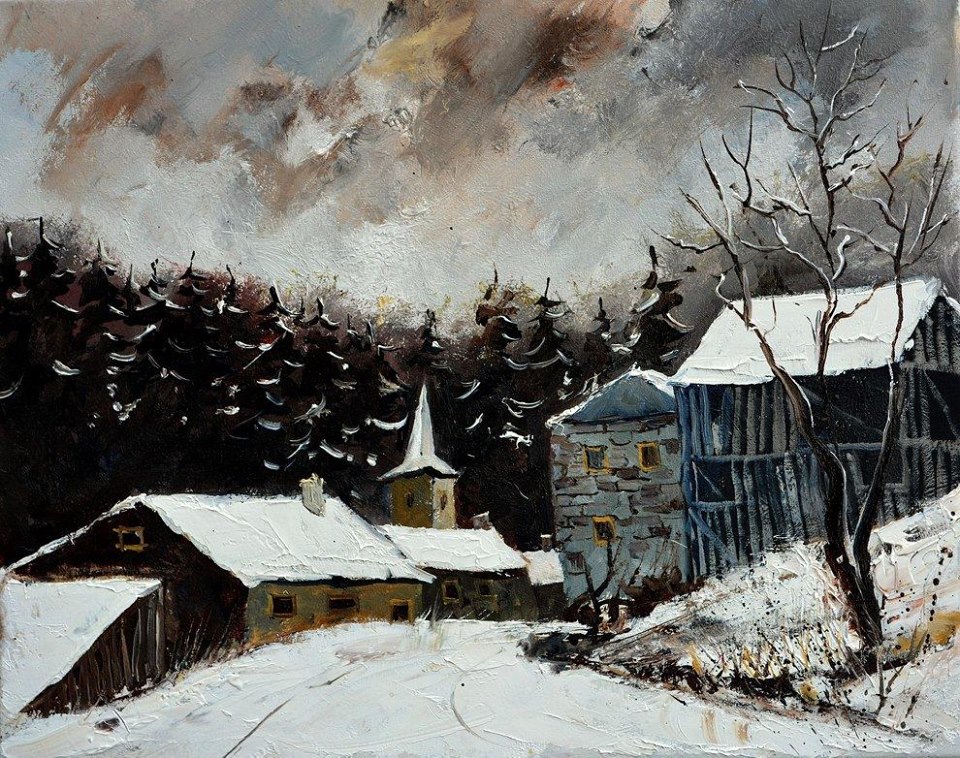 „Életét tartja meg, aki útjára vigyázz.”

Péld 16,17
„Hívj segítségül engem 
a  nyomorúság idején! 
Én megszabadítalak…” 
50. Zsoltár 15.
„Járuljunk tehát bizalommal 
a kegyelem trónusához, 
hogy irgalmat nyerjünk, 
és kegyelmet találjunk, 
amikor segítségre van szükségünk.” 
Zsid 4,16